Workshop
Le cooperative e lo strumento del contratto di rete: 
analisi e prospettive


					Le implicazioni di 				     natura fiscale
				 	del Contratto di Rete 
				Aspetti fiscali e contabili alla luce della circolare Agenzia 					               delle  Entrate 18 giugno 2013, n.20/E
     	
				



28 novembre 2013					Claudio Mengoli- Legacoop Bologna
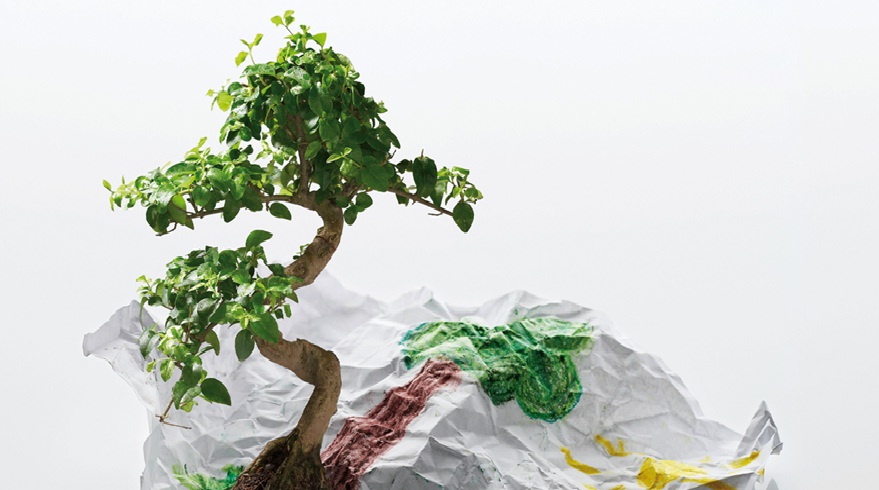 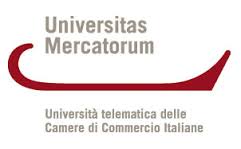 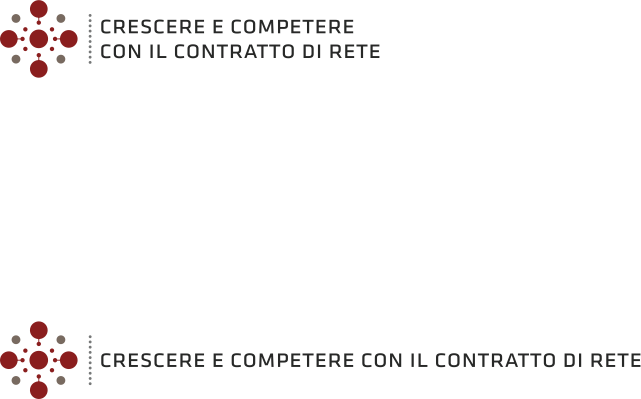 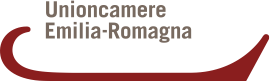 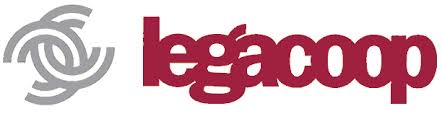 Due tipologie di Reti
Rete contratto
Contratto che regola una collaborazione tra imprese senza dar luogo alla nascita di un ente autonomo e rispetto alle imprese/società contraenti

 Nascita di un nuovo rapporto collaborativo

Rete «soggetto»
Contratto con fondo patrimoniale comune che attraverso l’iscrizione nella sezione ordinaria del registro imprese ove ha sede la rete, acquista soggettività giuridica

   Nascita di un nuovo ENTE AUTONOMO
Rete « soggetto»
La rete soggetto è un autonomo centro di imputazione di interessi e rapporti giuridici, acquista rilevanza anche dal punto di vista tributario

La rete soggetto costituisce una organizzazione non appartenente a terzi nei confronti della quale il presupposto di imposta si verifica in modo unitario e autonomo

Sono, quindi, soggetti IRES e soggetti IRAP
Rete « soggetto»
Esercita attività commerciale in via principale o eslcusiva:
IRES- art.73 co.1, lett.b  Tuir- enti commerciali 
IRAP- art.5  D.Lgs. 446/97-

NON esercita attività commerciale  in via principale o esclusiva:
IRES- art.73 co.1, lett.c   Tuir- enti non commerciali 
IRAP- art.10  D.Lgs. 446/97-
Rete « soggetto»
Ulteriori adempimenti obbligatori:
Obblighi fiscali:, apertura p.iva, dichiarazione dei redditi e dell’iva e Irap, versamenti imposta, normativa società di comodo : attenzione! 
Obblighi contabili: Libro giornale, scritture di magazzino, registro beni ammortizzabili, bilancio, ecc. relativamente alle attività commerciali esercitate
L’apporto al Fondo per l’associato = conferimenti del socio in società,  sia contabilmente che fiscalmente, trattasi di «partecipazione»
Rete « soggetto»
Imposta di registro sui conferimenti al fondo comune:
Svolge attività commerciale  applicazione della normativa relativa alla costituzione e aumento del capitale sociale delle società ( applicazione art. 4 lett. a parte I DPR 131/86)
Denaro- beni mobili		168 euro
Immobili: 	strumentali  4%	altri  (varie aliquote art.1 tariffa)

NON Svolge attività commerciale  applicazione art.9 della Tariffa parte prima DPR 131/86
Aliquota residuale  del  3%
Rete « contratto»
Le imprese esercitano in comune una o piu’ attività rientranti nell’oggetto della propria impresa rivolta anche verso terzi

L’assenza di autonomia giuridica e fiscale  comporta che «gli atti posti in essere in esecuzione del programma di rete producano i loro effetti nelle sfere giuridico- soggettive dei partecipanti alla rete»

CODICE FISCALE E CONTO CORRENTE: alla Rete puo’ essere attributo un codice fiscale ed aprire un c/ corrente con tale c.f. come qualsiasi organizzazione priva di personalità giuridica
LL
Rete « contratto»come svolge le attività ?
ATTIVITA’ FRAZIONATE
Le singole imprese svolgono attività ciascuna per proprio conto nei confronti dei terzi. Fatturano autonomamente ai soggetti terzi. Costi e ricavi sono direttamente imputati in ragione della attività svolta

ATTIVITA’ INDISTINTA
Attività svolta nei confronti dei terzi in modo unitario e indistinto	

		ORGANO COMUNE
Rete «contratto»ORGANO COMUNE
Mandato con rappresentanza:
Agisce per conto e in nome delle imprese contraenti sulla base del potere di gestione e di rappresentanza conferiti nel contratto di rete
gli effetti giuridici e tributari poste in essere si riflettono automaticamente nella sfera giuridica delle imprese

Mandato senza rappresentanza:
Agisce per conto, ma non in nome, delle imprese contraenti 
  gli effetti giuridici e tributari poste in essere NON si riflettono automaticamente nella sfera giuridica delle imprese
Rete «contratto»FATTURAZIONE
Mandato con rappresentanza:
Per i beni acquistati o servizi ricevuti ,il fornitore emette tante fatture intestate alle imprese (mandanti) per importi proporzionati alle quote di partecipazione di ogni impresa all’attività posta dall’organo comune
Per le vendite e le prestazioni effettuate dall’organo comune, ciascun impresa emetterà fattura al cliente per la quota parte del prezzo a sé imputabile
Rete « contratto» segue FATTURAZIONE
Mandato senza rappresentanza  solitamente trattasi di reti a struttura verticale con una impresa capo-fila che funge da organo comune:
Il fornitore emette una sola fattura intestata all’organo comune (impresa capofila). L’organo comune poi emetterà fatture per ciascuna impresa aderente alla rete, al fine di attribuire il loro costo.
Viceversa in caso di vendita l’impresa capofila emetterà una fattura al cliente, ribaltando poi i ricavi alle singole imprese ricevendo da loro le loro fatture per la quota parte del prezzo  a loro riferibile
Rete «contratto»CONTRIBUTI AL FONDO PATRIMONIALE
I contributi al fondo patrimoniale delle reti contratto:
Non generano un vincolo partecipativo tra imprese
Tali apporti non realizzano alcuna ipotesi «traslativa» della proprietà 
Imposta di registro in misura fissa  168 EURO
Art.11 Tariffa ,parte I DPR 131/86 concernente  «.. Gli atti pubblici e le scritture private autenticate non aventi per oggetto atti a contenuto patrimoniale»
SITUAZIONE PATRIMONIALEart.3, co.4 –ter D.L. n.5/2009
OBBLIGO: se istituito un fondo patrimoniale comune e un organo comune destinato a svolgere attività, anche commerciale, con i terzi
COME: si applicano, in quanto compatibili, le disposizioni previste per i bilanci delle Spa e la normativa civilistica dei consorzi con attività esterna
QUANDO: redazione entro due mesi dalla chiusura dell’esercizio annuale ed entro tale termine deposito presso l’ufficio del registro imprese
AGEVOLAZIONI FISCALI per le imprese  di  una rete-contratto
COSA: sospensione d’imposta per utili accantonati, fino al periodo d’imposta 2012, ad apposite riserva destinati a investimenti e facenti parte del fondo patrimoniale comune, nel limite massimo di 1 milione di euro;
Tale agevolazione vale anche per gli utili delle cooperative accantonate in un apposita riserva distinta dalle altre riserve

CESSAZIONE DELLA AGEVOLAZIONE: riserva utilizzata per scopi diversi dalla coperture delle perdite, viene meno l’adesione al contratto d rete , mancata realizzazione degli investimenti nei termini previsti
AGEVOLAZIONI FISCALI per le imprese  di  una rete-contratto
CONDIZIONE: gli investimenti agevolabili devono essere contenuti nel programma di rete, effettuati direttamente dalle imprese aderenti, e tale programma deve  asseverato da organismi espressione dell’associazionismo imprenditoriale –
 per Legacoop Emilia Romagna abbiamo CAF LEGACOOP NORDOVEST (Modena) e CAF ROMAGNA MARCHE (Ravenna)

Per le reti « soggetto» tale agevolazione non sussiste (vedasi anche decisione della Commissione Europea  C(2010)8939 del 26.1.11)